What is the PK?
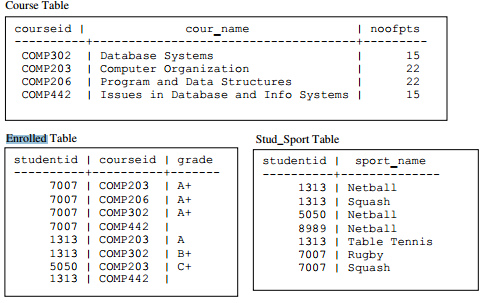 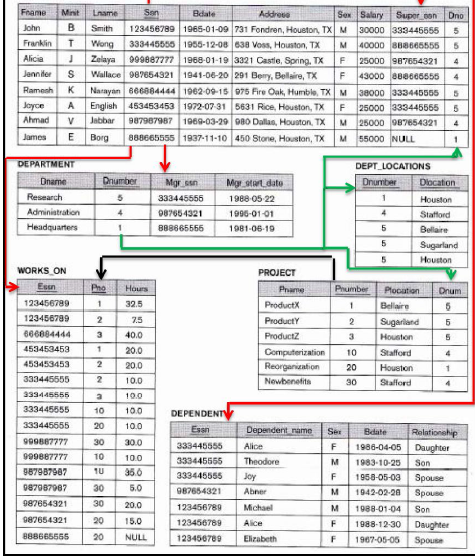